Муниципальное бюджетное дошкольное образовательное учреждение детский сад комбинированного вида №56 «Северяночка» 
г.Нижневартовск
Презентация на тему : « Здоровьесберегающие технологии в ДОУ»
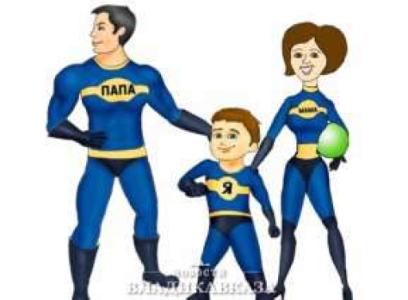 Воспитатель : 
          Франчук  
Татьяна валентиновна
Единственная красота, которую я
 знаю, - это ЗДОРОВЬЕ.

     Генрих Гейне
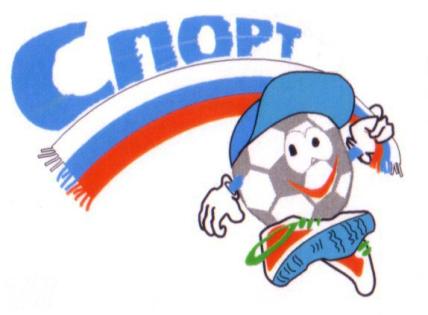 Здоровьесберегающие технологии –это система мер, 
включающая взаимосвязь и взаимодействие всех факторов 
образовательной среды, направленных  на сохранение
здоровья ребёнка на всех этапах его обучения и развития.
 
Главное назначение –это объединение  педагогов, 
психологов, медиков, родителей и самое главное детей 
на сохранение, укрепление и развитие здоровья.
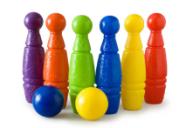 Задачи   здоровьесберегающих технологий:
Сохранение и укрепление здоровья детей на основе комплексного и системного использования доступных для детского сада средств физического воспитания, оптимизации двигательной деятельности на свежем воздухе.
2. Обеспечение активной позиции детей в процессе получения      знаний о здоровом образе жизни.
3. Конструктивное партнерство семьи, педагогического коллектива и самих детей в укреплении их здоровья, развитии творческого потенциала.
Золотые правила здоровьесбережения:
Соблюдайте режим дня!
Обращайте большое внимание на питание!
Больше двигайтесь!
Спите в прохладной комнате!
Не гасите в себе гнев, дайте вырваться ему наружу.
Постоянно занимайтесь интеллектуальной деятельностью.
Гоните прочь уныние и хандру!
Адекватно реагируйте на все проявления своего организма.
Старайтесь получать больше положительных эмоций.
Выделяются три группы здоровьесберегающих технологий:
ритмопластика
подвижные и спортивные игры
1. Технологии сохранения и стимулированя здоровья:
релаксация
динамические паузы
корригирующая
бодрящая
ортопедическая
Стретчинг
гимнастика
пальчиковая
дыхательная
для глаз
Физкультур
ное занятие
игротренинги 
и игротерапия
2.Технологии обучения здоровому образу жизни
самомассаж
беседы из серии «Здоровье»,
коммуникативные игры
арттерапия
технологии музыкального воздействия
3. Коррекционные технологии:
сказкотерапия
технологии воздействия цветом
пескотерапия
психогимнастика
логопедическая ритмика
Релаксация — глубокое мышечное расслабление. Помогает при  состоянии стресса, переутомлении, растерянности, перевозбуждении.
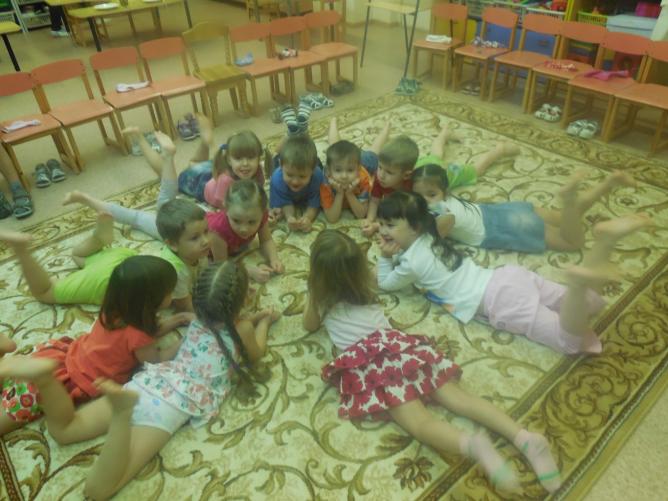 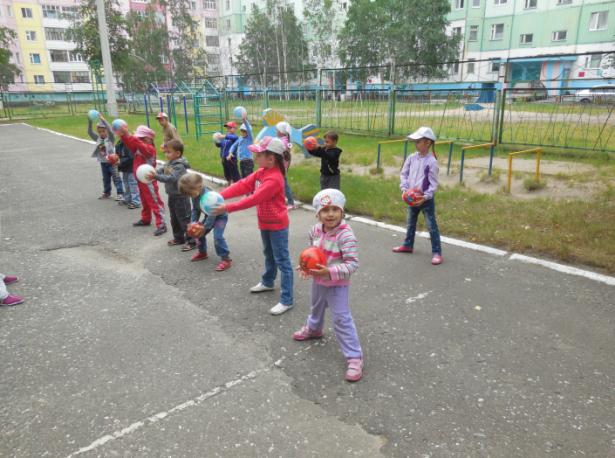 Подвижные и спортивные игры 
на свежем воздухе.
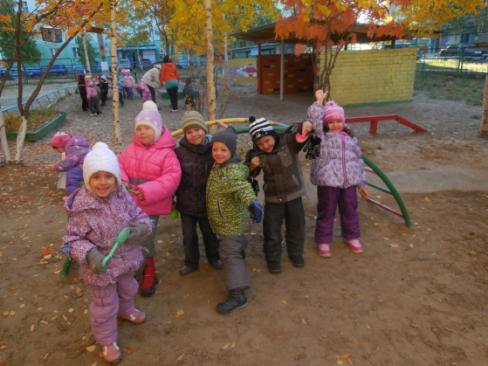 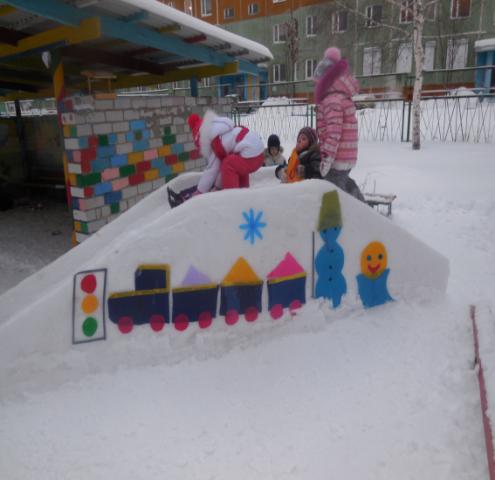 Игры на свежем воздухе.
 Катание с горки.
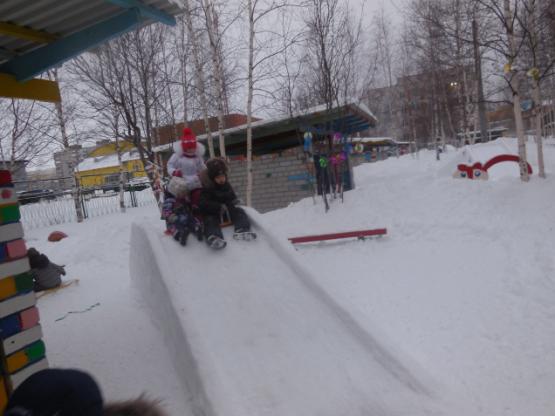 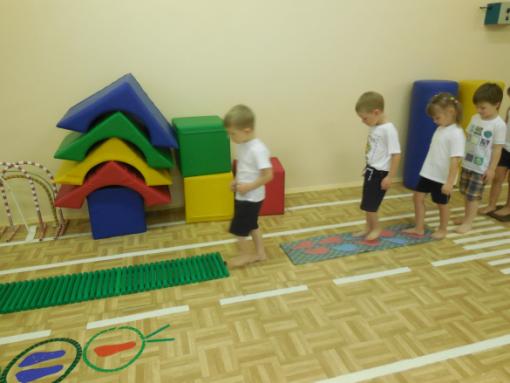 Ортопедическая гимнастика
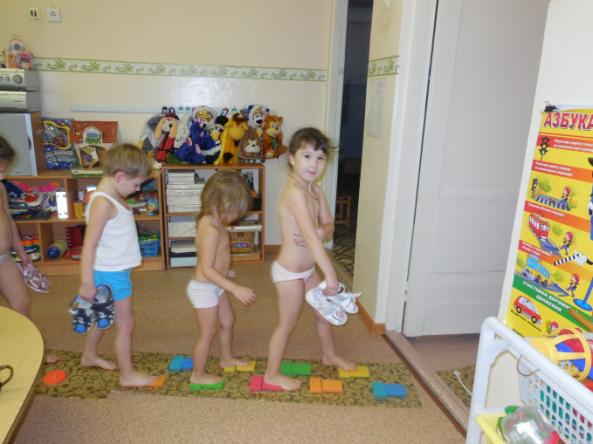 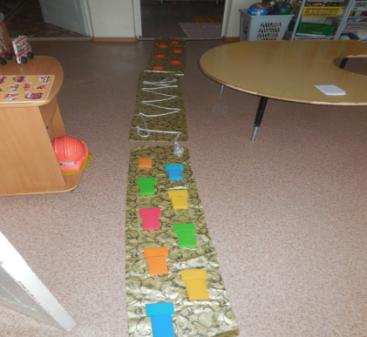 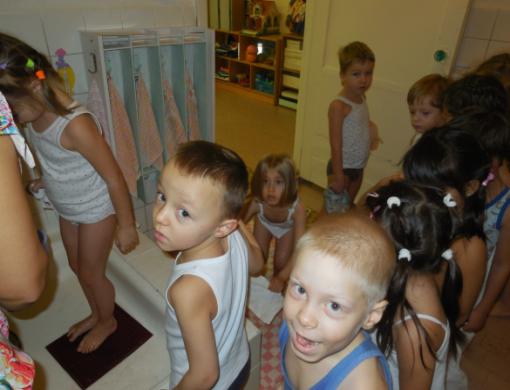 Контрастное закаливание
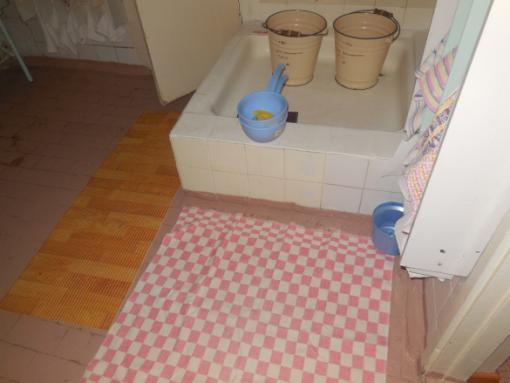 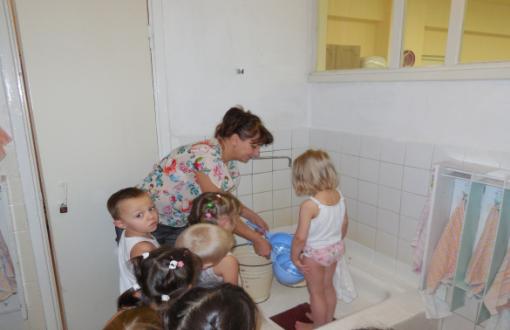 Пальчиковая гимнастика
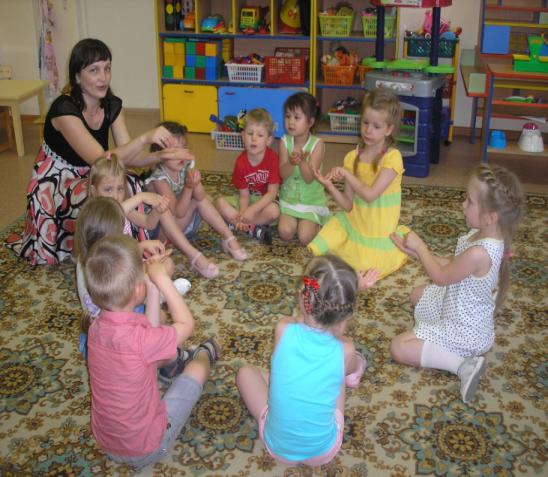 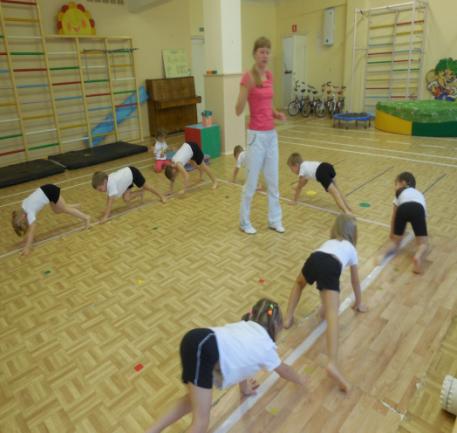 Физкультурное занятие
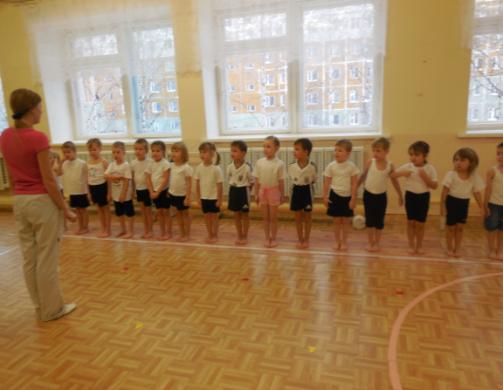 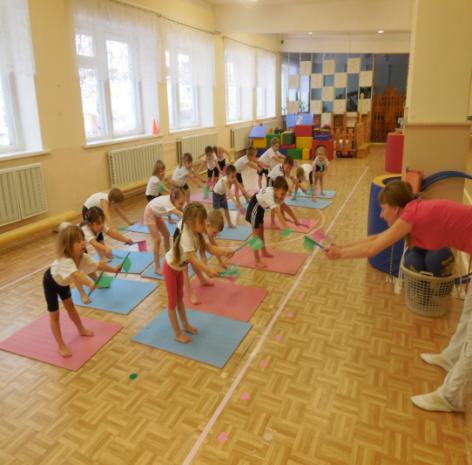 Игротерапия
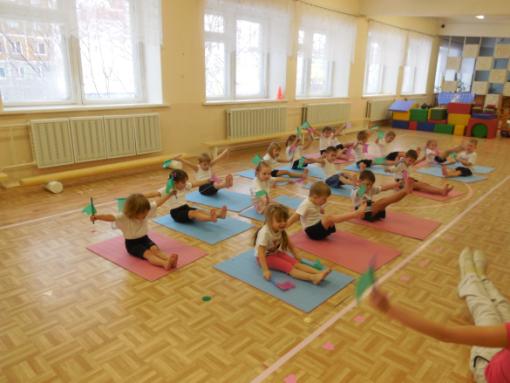 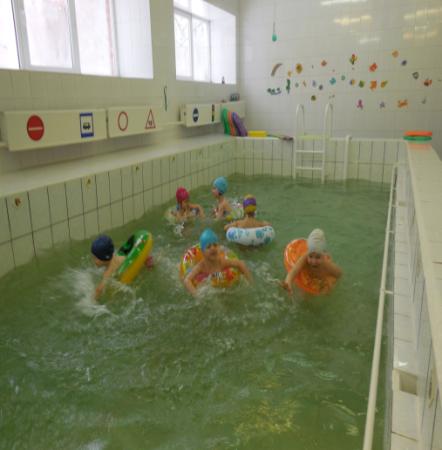 Занятие в бассейне
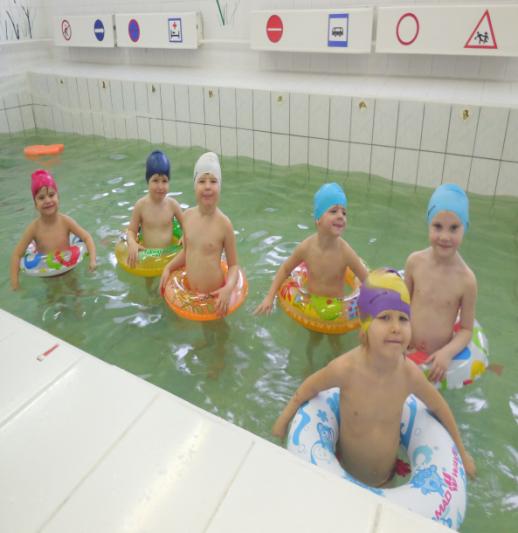 Крепкий дневной сон.
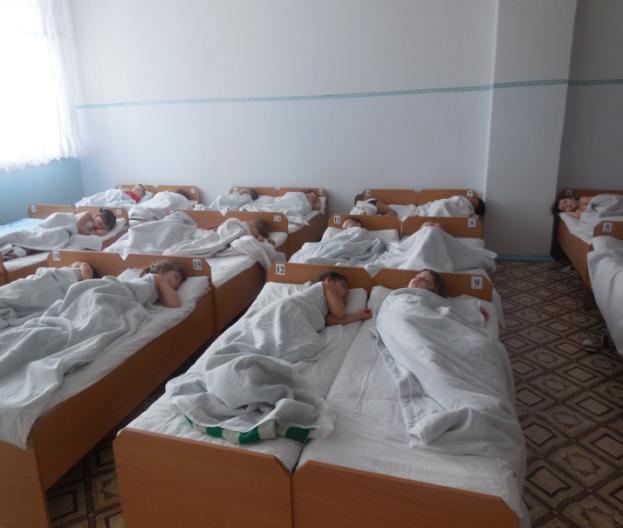 Стенгазета   «Здоровым быть здорово»
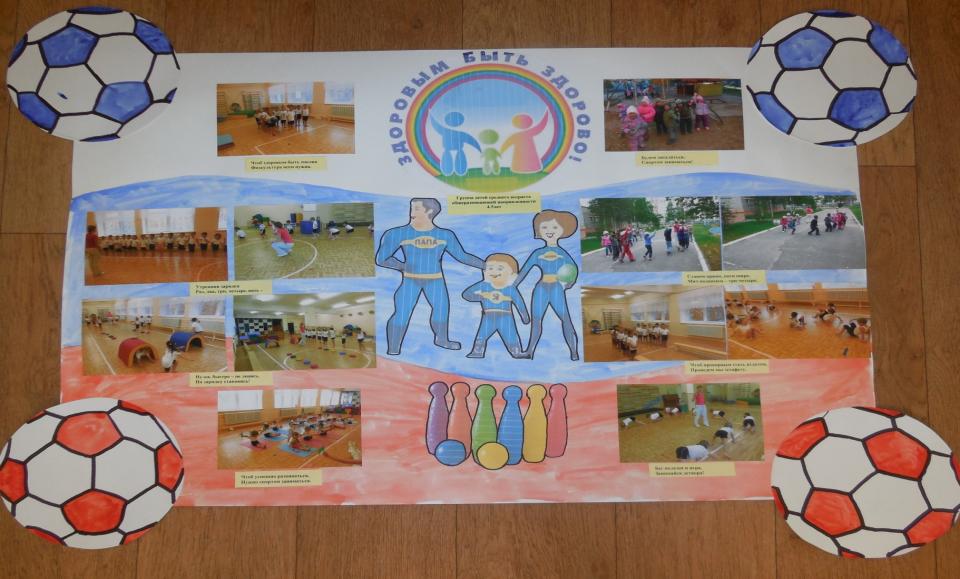 Будьте здоровы!!!